Бюджетное общеобразовательное учреждение Чувашской Республики
«Чебоксарская начальная общеобразовательная школа
для обучающихся с ограниченными возможностями здоровья №2»
Министерства образования и молодёжной политики Чувашской Республики
Использование квест-технологий в работе с детьми младшего школьного возраста
Квест – образовательная технология, которая позволяет педагогам решать комплекс развивающих и обучающих задач, в том числе развивать познавательную активность школьников, самостоятельность мышления и деятельности, умение общаться и взаимодействовать в группе сверстников.
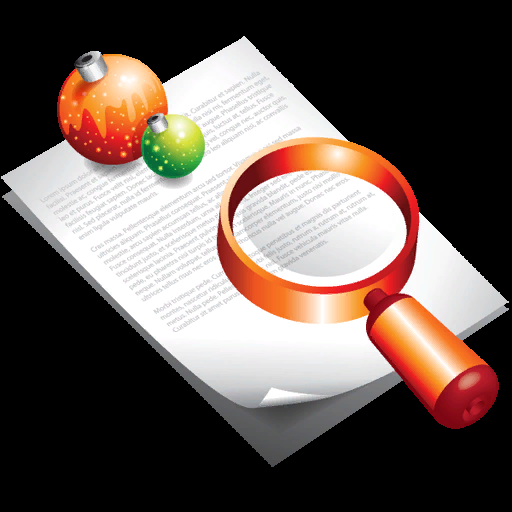 Формирует у детей
унифицированную базу
знаний и представлений,
к которой можно
обращаться во время
работы в группе
Является привлекательной
для ребёнка, позволяет
активизировать его
внимание и развивать
познавательный интерес, инициативность  в
ходе выполнения заданий.
Квест -игра
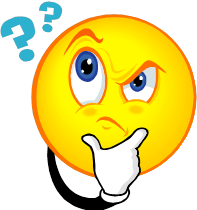 Формирует у детей
ощущение личной
заинтересованности при
выполнении задания и проявления инициативы
Обогащает детей
сходными
впечатлениями для
совместного
обсуждения.
Создаёт условия для
поддержки и развития детских
интересов и способностей, но
и нацелена на развитие
индивидуальности ребёнка, его
самостоятельности,
инициативности, поисковой
активности.
В ходе реализации можно
комбинировать разные виды 
детской деятельности и
формы работы с детьми,
решать образовательные
задачи в самостоятельной и
совместной деятельности
детей и взрослого.
Квест - игра
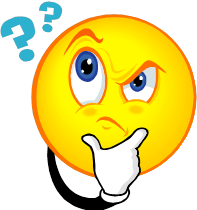 Возможность введения в
игру разнообразных
заданий позволяет решать
бесчисленное множество
интеллектуальных и
творческих задач.
Создаются комфортные
условия обучения, при
которых каждый ребёнок
чувствует свою
успешность.
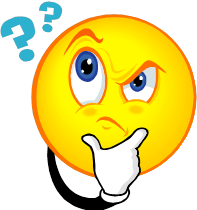 Классификация квестов
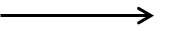 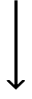 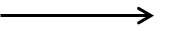 В зависимости
от сюжета
По месту
проведения
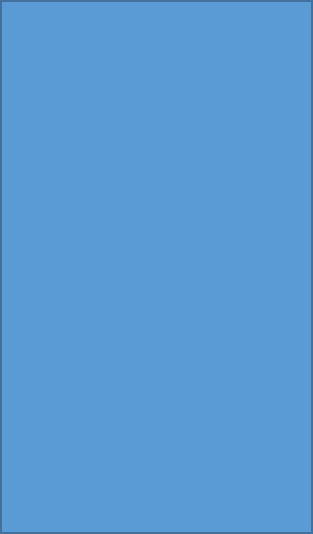 Линейный
Задачи
решаются по
цепочке, одна за
другой
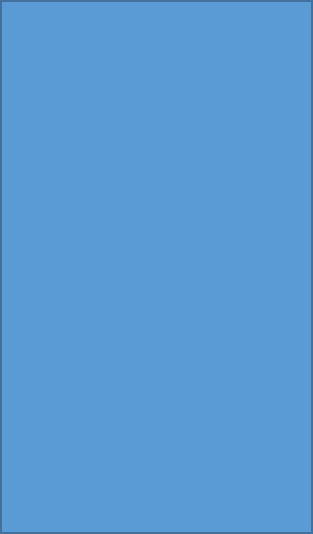 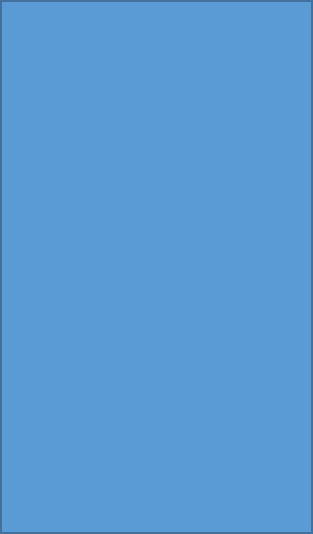 Кольцевой
Тот же линейный
квест, но
заключённый в
круг (выполняя
задания, дети
вновь и вновь
возвращаются в
пункт «А»
Штурмовой
Каждый игрок
решает свою
цепочку загадок,
чтобы в конце
собрать их
воедино
В помещении
-В парке
-Внутри здания
-В музее
-На местности
-Смешанные
-Виртуальные
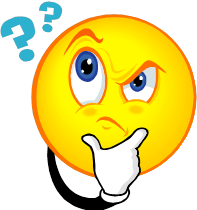 Структура квеста

Общая игровая цель– известна участникам с самого начала и определяет игровую «легенду», особенности и правила заданий. Независимо от того, заложен элемент соревнования в игру или нет, конечная игровая цель - общая для всех команд. Общая цель является главным «внутренним мотиватором программы».
Этапы игры. В процессе игры игроки последовательно движутся по этапам, решая различные задания (активные, логические, поисковые, творческие и пр.). Прохождение каждого этапа позволяет команде игроков перейти на следующий этап. Команда получает недостающую информацию, подсказку, снаряжение и т.п.
Командный характер действий. Участники объединены в игровые команды, либо все находятся в одной команде. При прохождении этапов команда не разделяется, а действует сообща.
Игроков сопровождает инструктор «Инструктор команды - взрослый». Его задача – обеспечение безопасности, консультации по игровой логистике и особенностям задач, поддержка участников, помощь в решении организационных вопросов и, при необходимости, помощь в организации командного взаимодействия.
Принципы организации квестов
Безопасность - все игры и задания должны быть безопасными;
Соответствие возрасту и индивидуальным особенностям участников квеста;
Уважение достоинства ребёнка;
Чёткая постановка цели, распределение ролей;
Постоянная смена деятельности;
Связность, последовательность и логичность заданий;
Эмоциональная окраска игры (декорации, музыкальное сопровождение, карты, схемы, костюмы);
Продуманность организации игры;
Педагог направляет игру, наталкивает детей на правильные выводы;
 Самостоятельность суждений детей;
Результаты каждой подгруппы собираются в общий результат
Варианты заданий и подсказок в квест-игре
- Двигательные упражнения, спортивные эстафеты.
     - Загадки, вопросы, ребусы.
     - Пазлы, лабиринты.
     - Игры «Найди отличия», «Что лишнее?», «Разложи по порядку»,    «Что на картинке не так?».
- Упражнения на классификацию.
     - Логические таблицы.
     - Задания на измерения.
     - Ориентировка по схемам.
     - Выкладывание предметов из палочек, фигур.
- Математические упражнения (счет,  решение примеров, арифметические задачи и т.д.).
     - Подсказки в виде моделей, схем.
     - Разрешение противоречий, проблемных ситуаций.
- Творческие задания (сочинение синквейнов, загадок,   сказок и т.д.)
Алгоритм подготовки
к игре
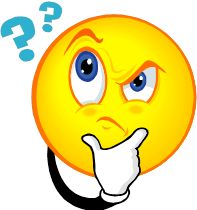 Заинтригуйте участников игры
7
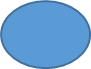 Продумайте сюрприз в конце игры
6
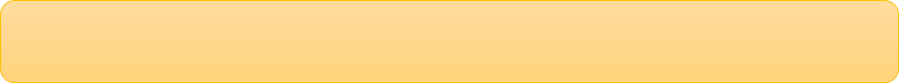 Привлеките родителей в качестве помощников,         участников
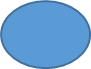 5
Подберите материал, задания для организации
    деятельности детей на каждой станции
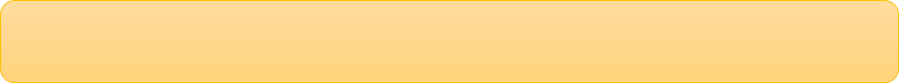 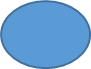 4
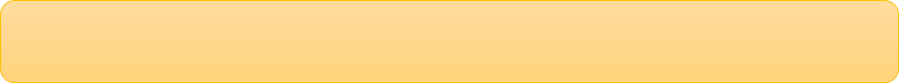 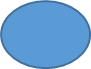 3
Распределите положение станций
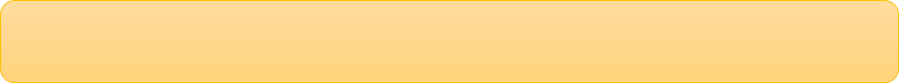 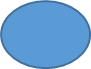 Придумайте название и сюжет
2
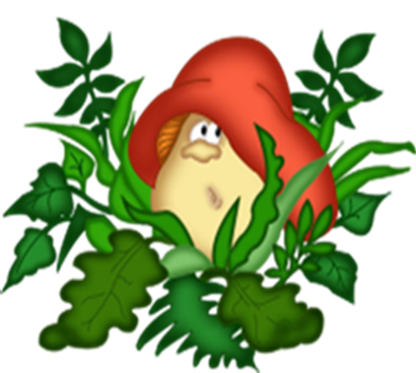 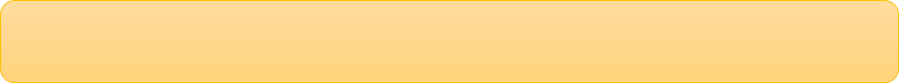 1
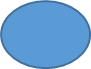 Определите время и тематику маршрутной игры
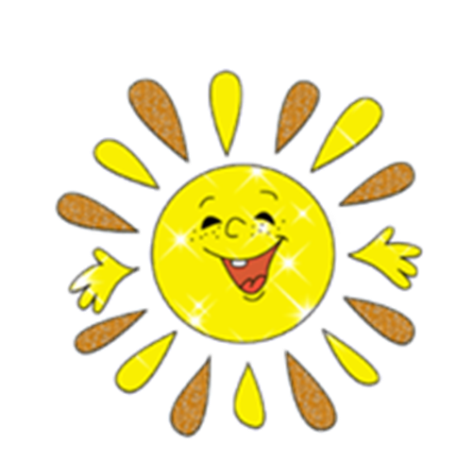 Практическая часть
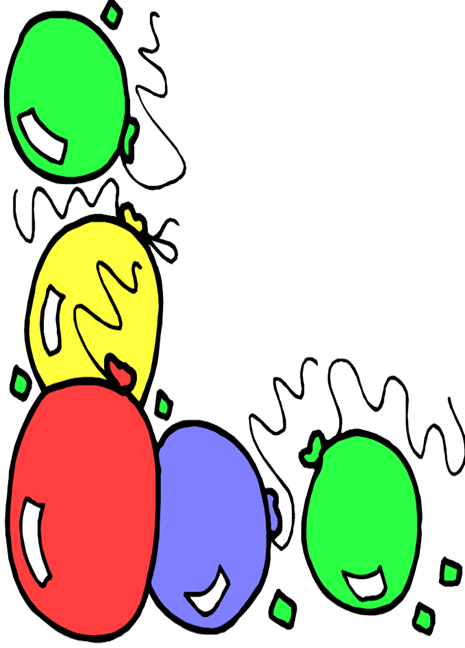 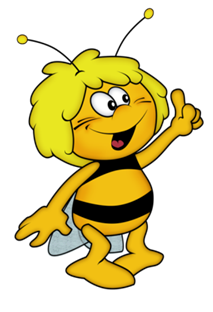 Таким образом, в результате проектирования квест - игры каждый педагог имеет возможность:
1.Осуществлять педагогическую деятельность в соответствии с одним из принципов ФГОС : «Реализация Программы в формах, специфических для детей данной возрастной группы, прежде всего в форме игры, познавательной и исследовательской деятельности, в форме творческой активности, обеспечивающей художественно – эстетическое развитие ребенка»;
2.Способствовать реализации одной из задач ФГОС : «создание благоприятных условий развития способностей и творческого потенциала каждого ребенка, развитие его инициативности»;
3.Обеспечить становление и развитие у ребенка одной из ключевых компетентностей на этапе завершения дошкольного образования: «ребенок обладает развитым воображением, которое реализуется в разных видах деятельности, и прежде всего в игре»
	Если вы хотите вместе с детьми окунуться в волшебный мир загадок и тайн, помочь им сделать новые открытия и получить позитивные эмоции от достижения поставленных задач, то, безусловно, квест – игра поможет осуществить задуманное с легкостью и заинтересованностью.
Спасибо за внимание!
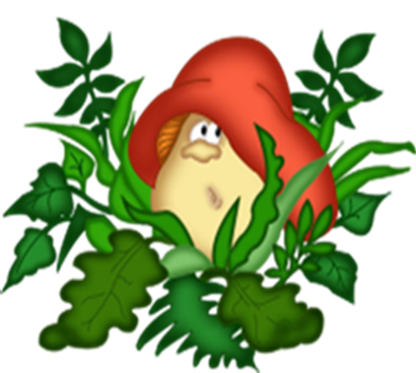